Формы работы по ранней профориентации в подготовительной к школе группе
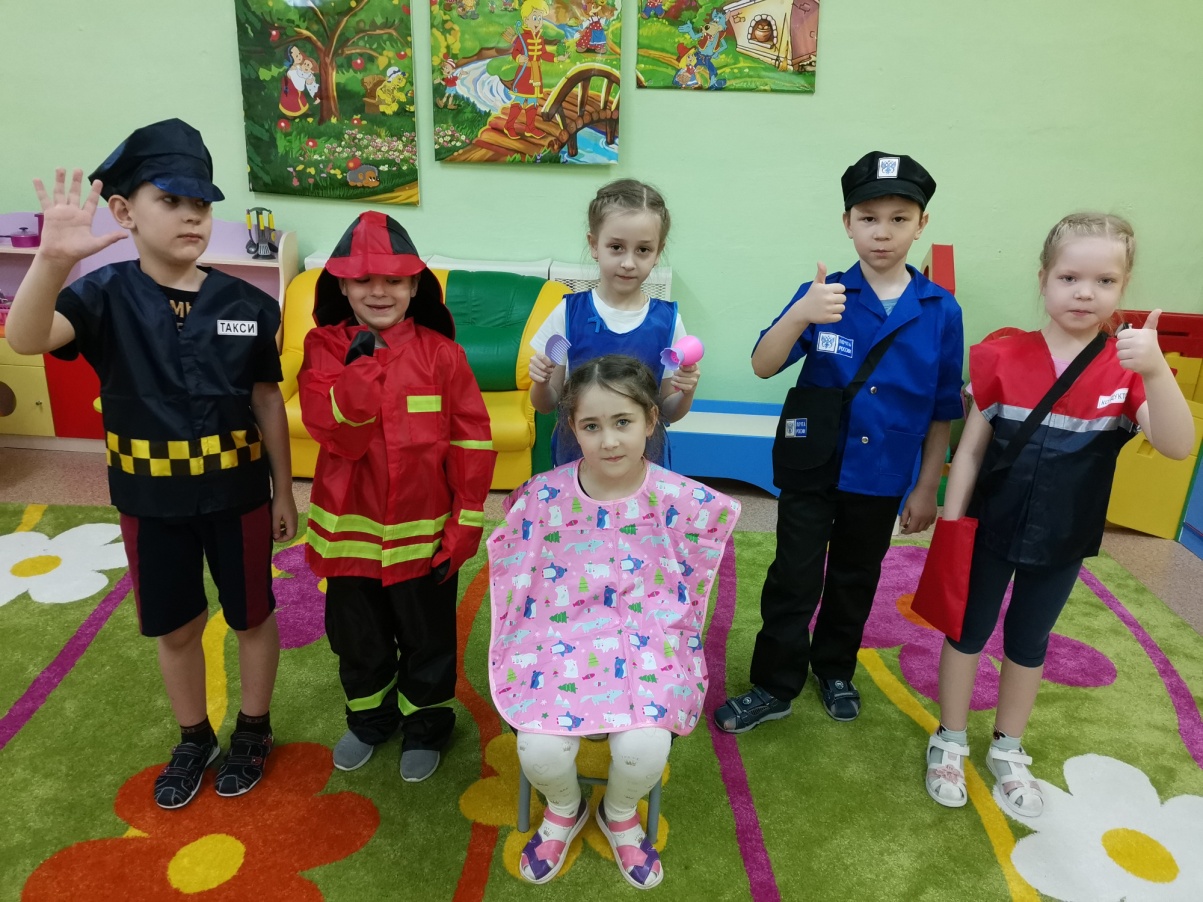 Канонерова С.И., воспитатель д/с №3 «Вишенка»
Профессиональная ориентация
это система мероприятий, направленных на выявление личностных особенностей, интересов и способностей у каждого человека для оказания ему помощи в разумном выборе профессии, наиболее соответствующих его индивидуальным возможностям.
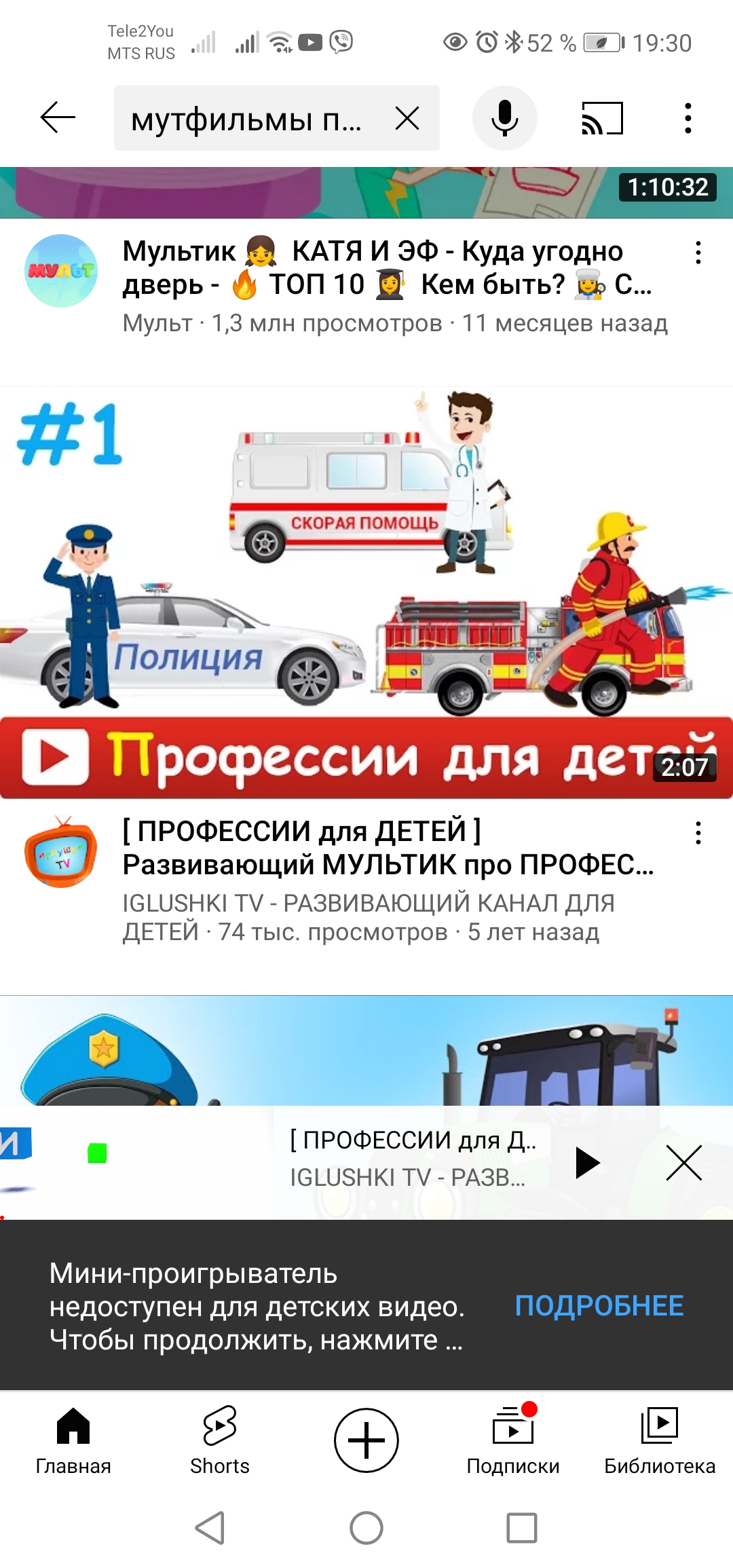 «Социально-коммуникативное развитие»
Формирование позитивных установок к различным видам труда и творчества, воспитание положительного отношения к труду, желания трудиться.
Воспитание ценностного отношения к собственному труду, труду других людей и его результатам. Формирование умения ответственно относиться к порученному заданию (умение и желание доводить дело до конца, стремление сделать его хорошо).
Формирование первичных представлений о труде взрослых, его роли в обществе и жизни каждого человека.
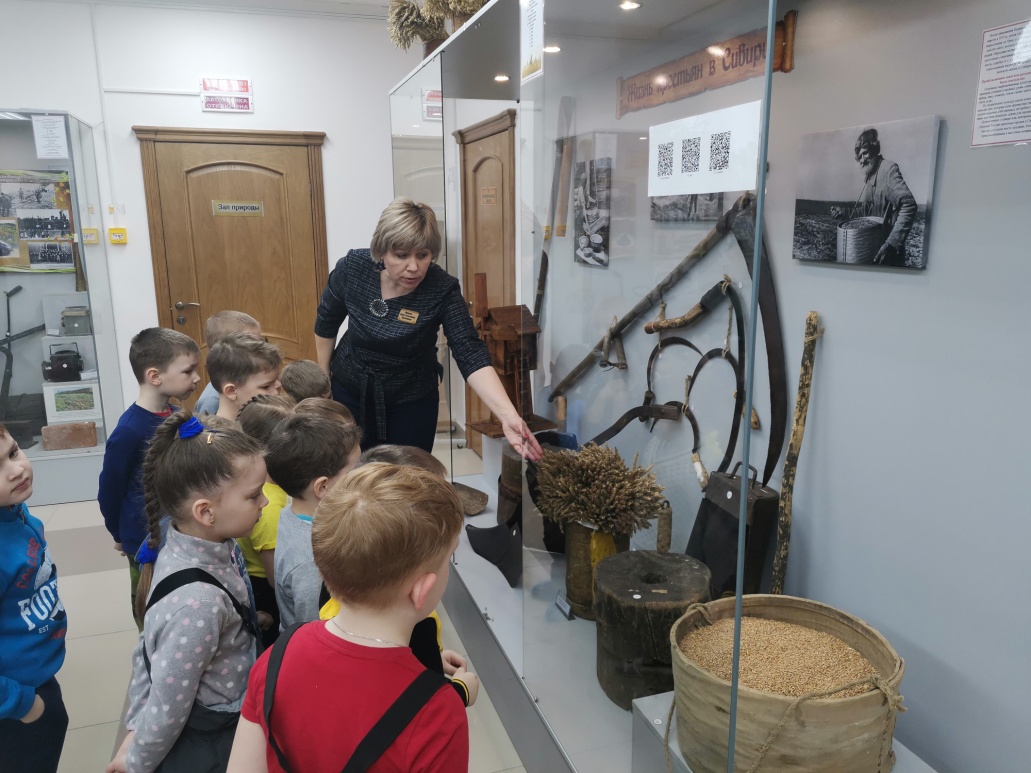 Формы работы
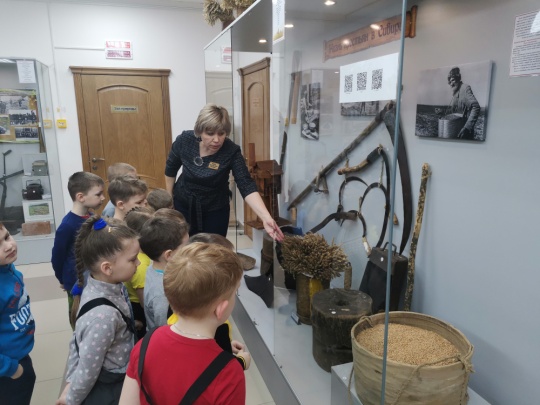 В работе с дошкольниками по ранней профориентации используются разнообразные формы работы, которые позволяют сделать работу наиболее интересной: 
-Экскурсии 
-наблюдения 
-дидактические игры 
-сюжетно-ролевые игры
-рассматривание картин 
-иллюстраций 
-просмотр презентации, мультфильмы
-виртуальные экскурсии
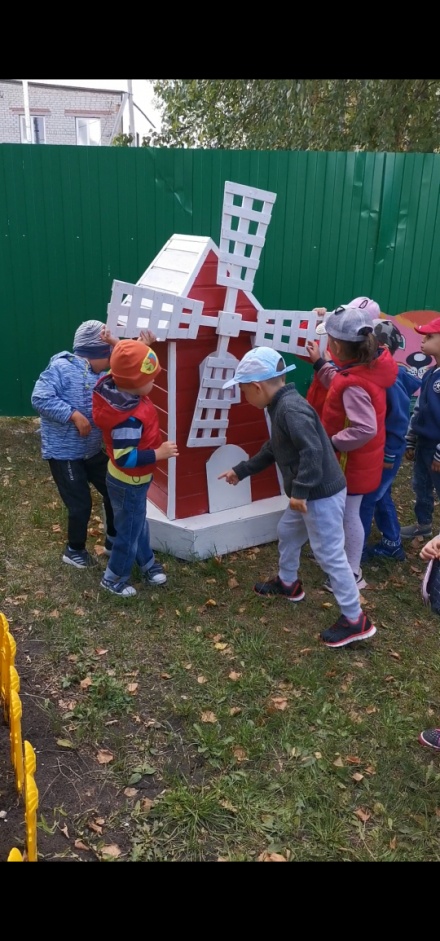 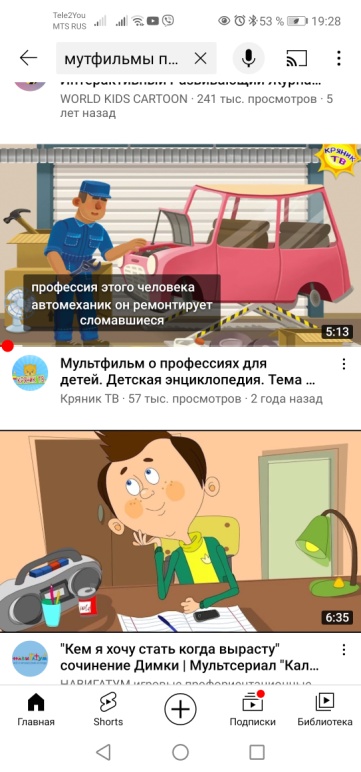 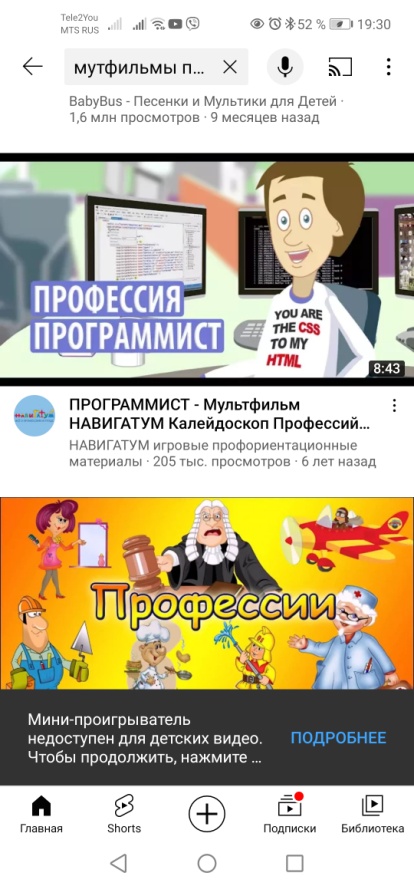 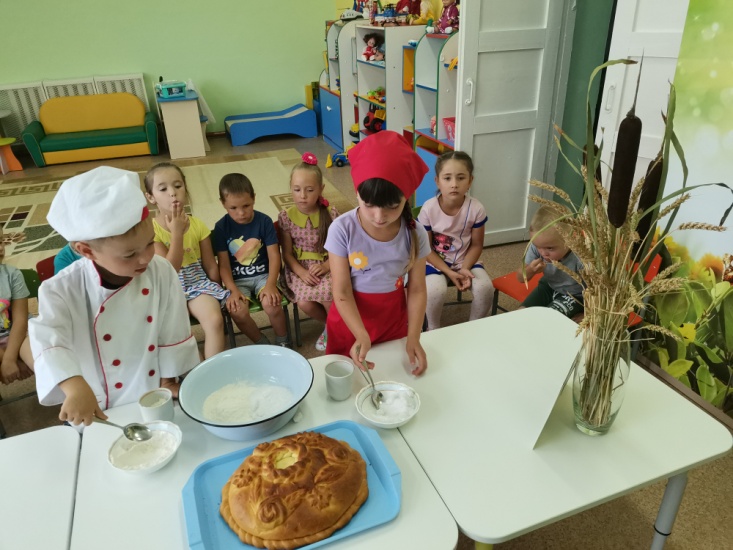 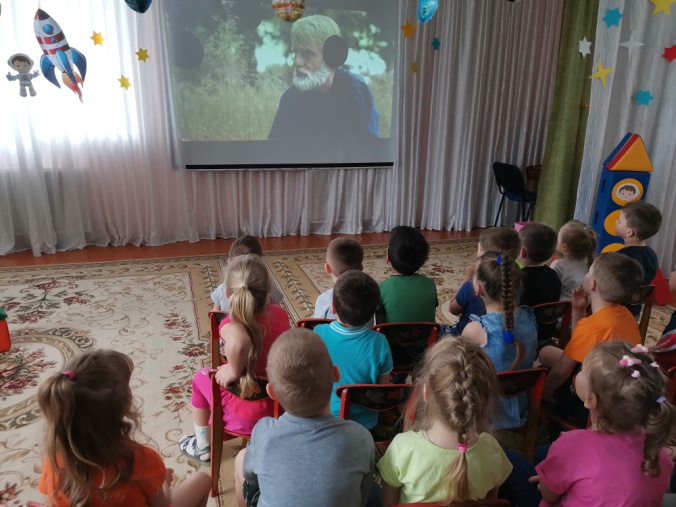 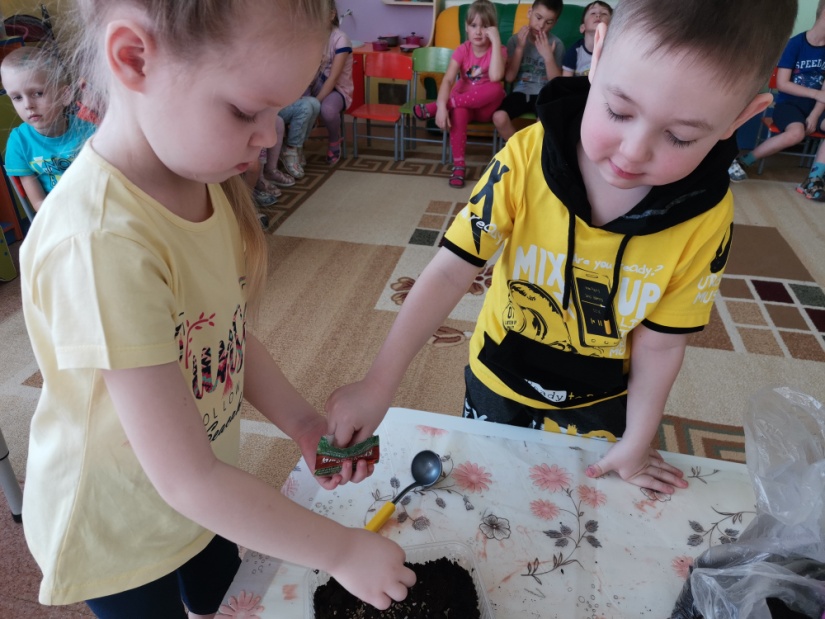 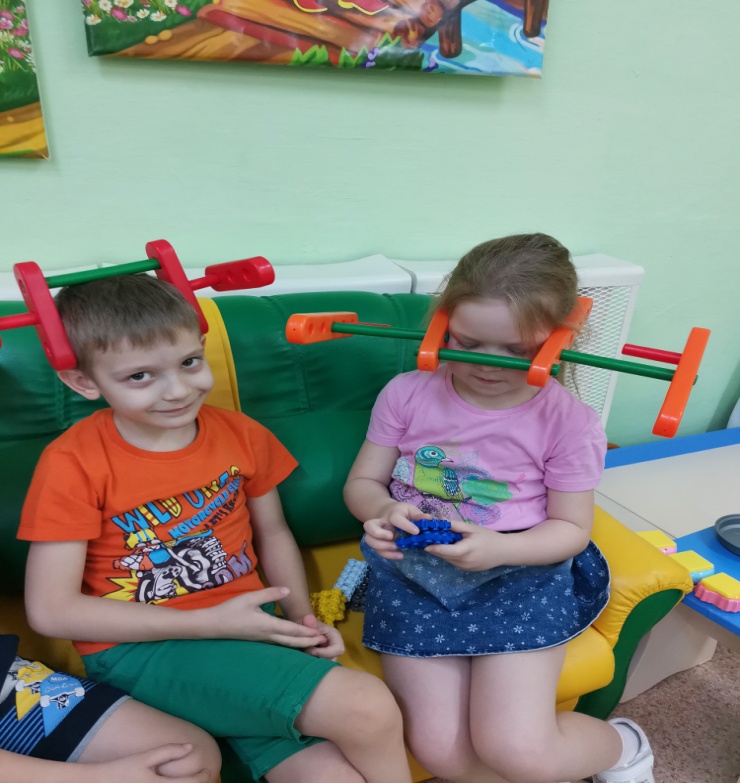 Сюжетно-ролевые игры – это одни из самых любимых игр у детей. Ведь в игре можно стать кем угодно – врачом, строителем и т.д.
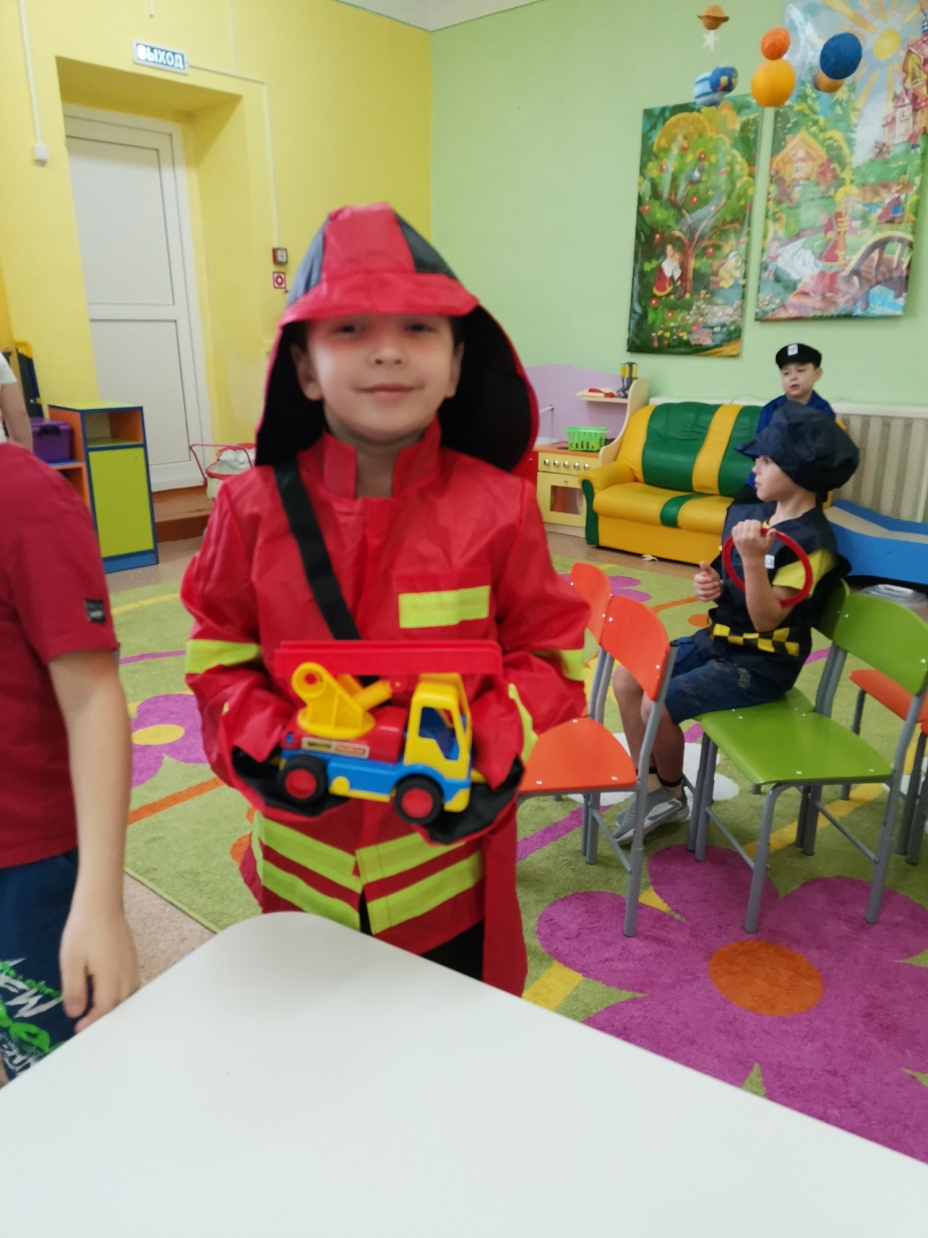 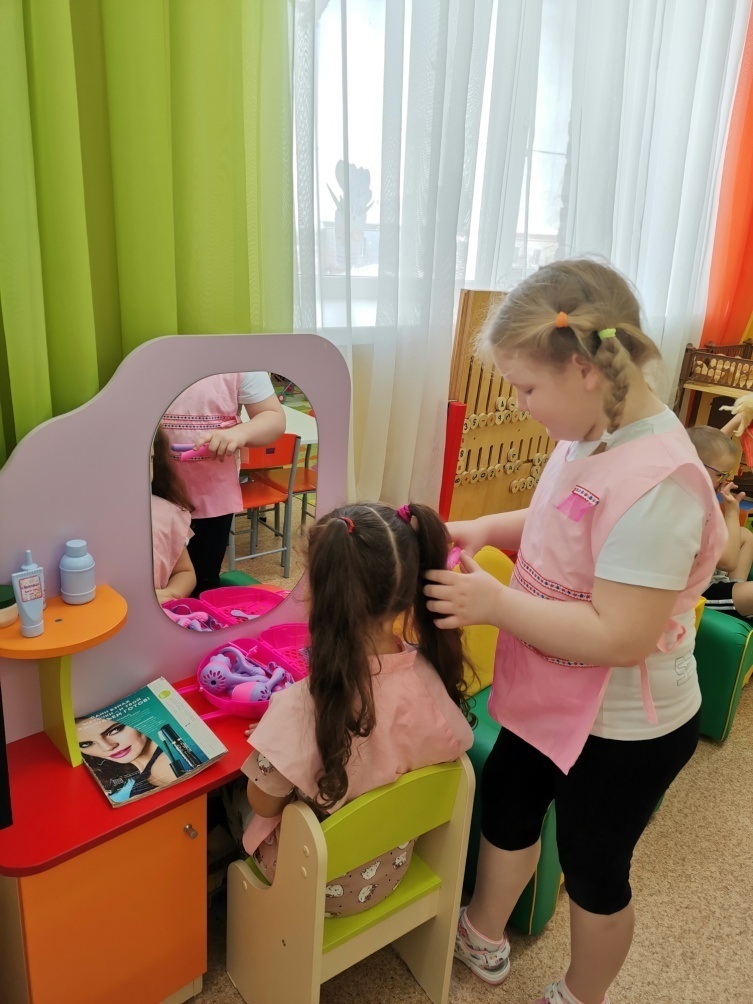 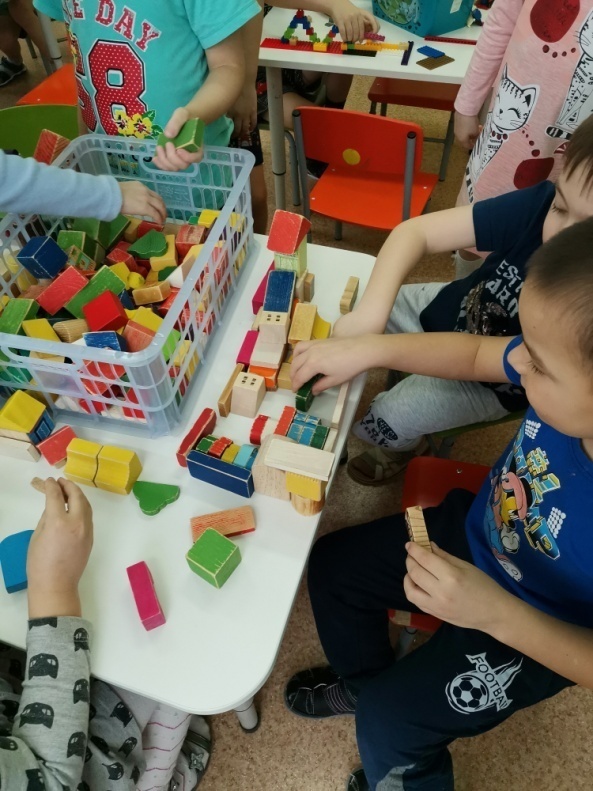 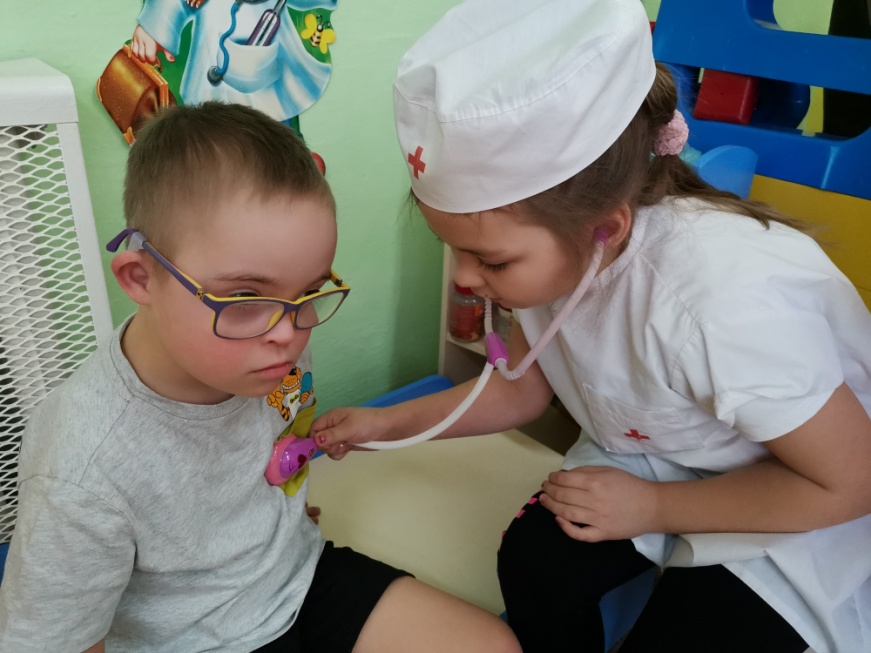 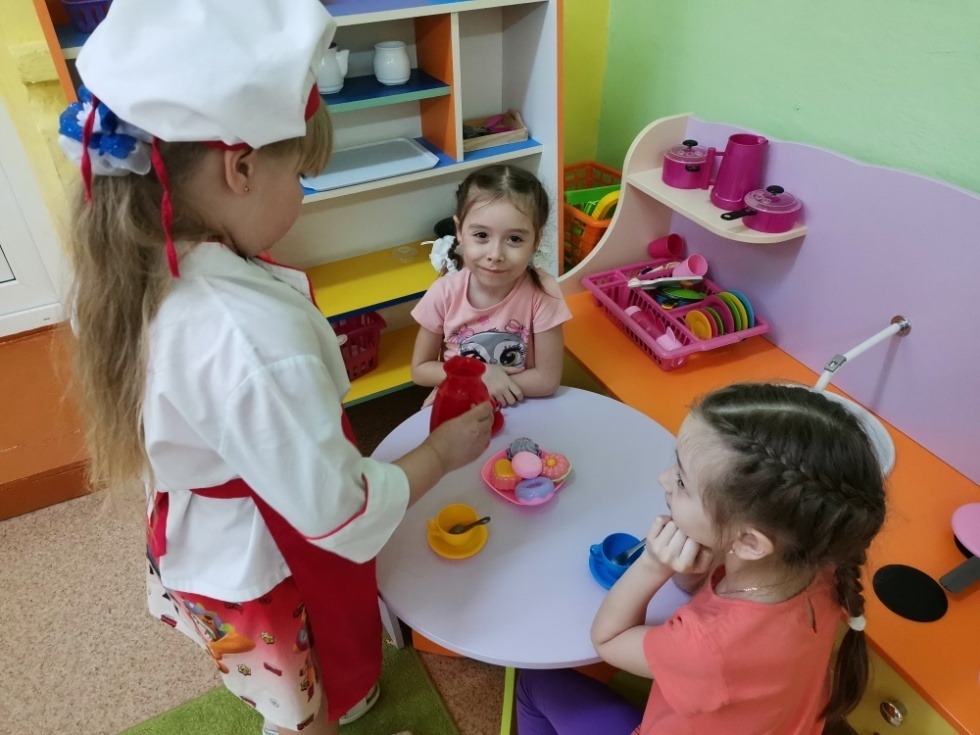 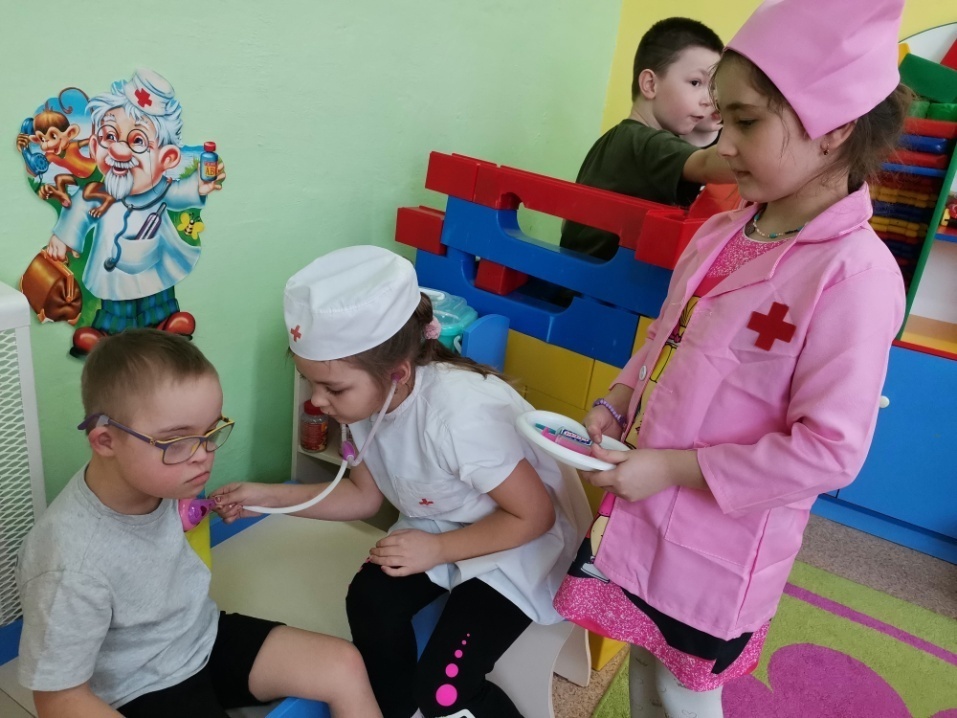 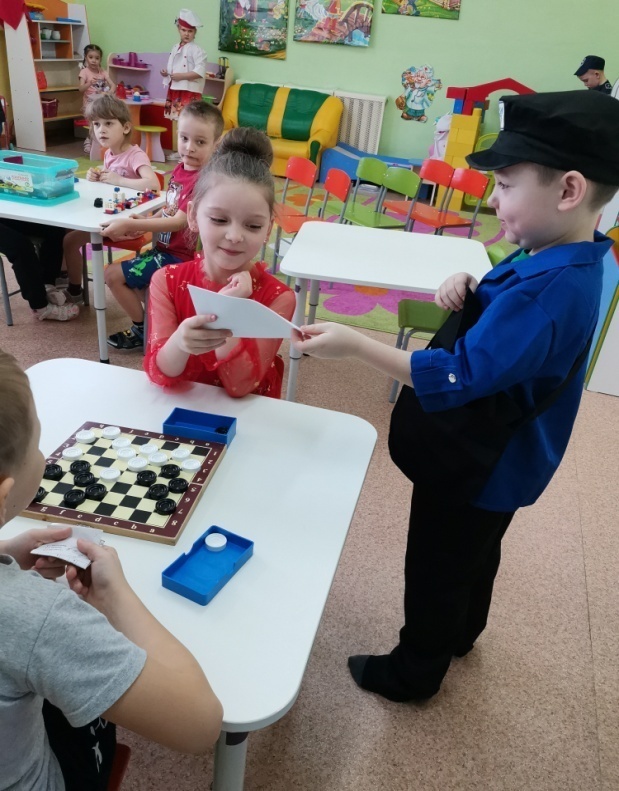 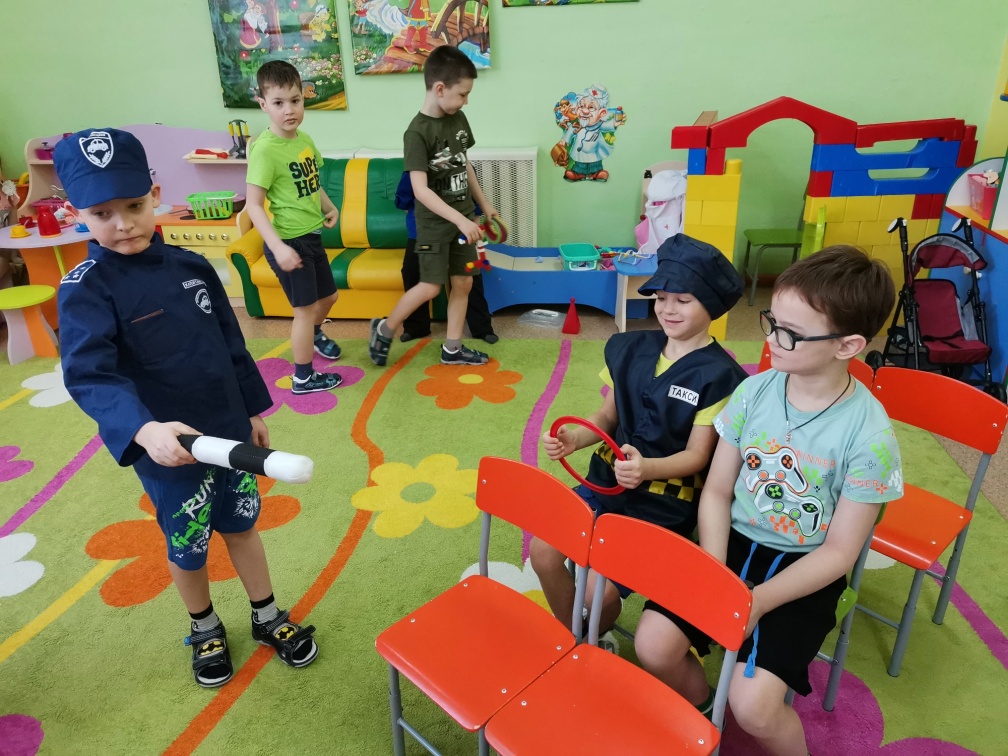 Оснащение профориентированной РППС
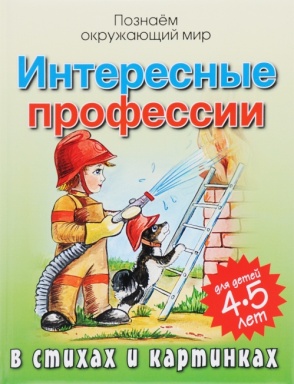 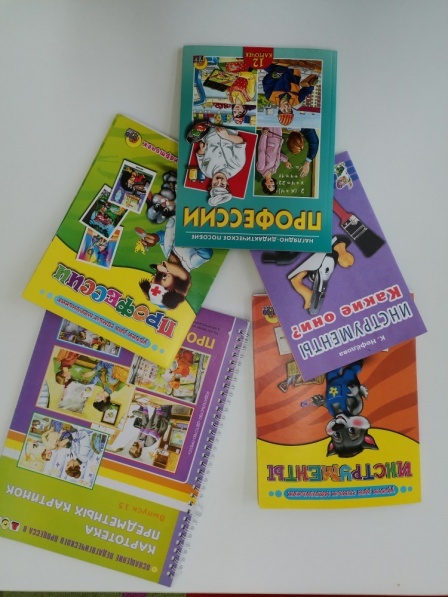 Подбор художественной литературы, энциклопедий, самодельных книжек-малышек, связанных с темой «Профессии», в книжном уголке;
Создание картотеки пословиц и поговорок о труде, загадок, стихов и песен о профессиях и орудиях труда;
Подбор иллюстраций, репродукций картин, раскрасок с профессиями в уголке изобразительной деятельности;
Подбор дидактических игр по ознакомлению с профессиями;
Подбор демонстрационного материала по теме «Профессии»;
Подбор мультфильмов, видеофильмов, видеороликов, связанных с темой «Профессии»;
Материалы для сюжетно-ролевых игр.
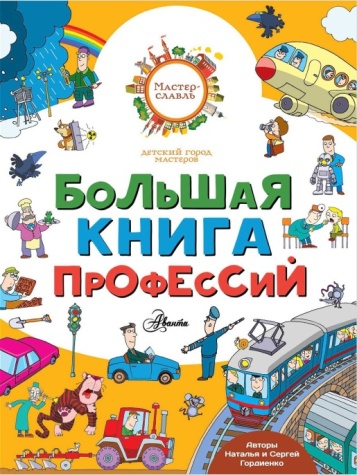 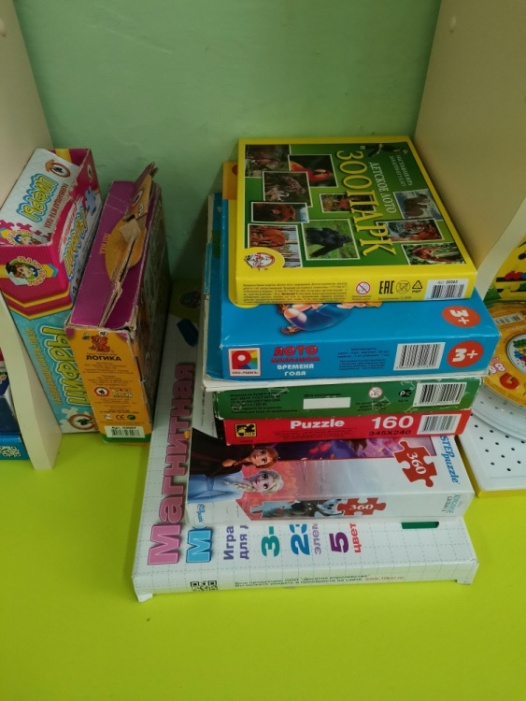 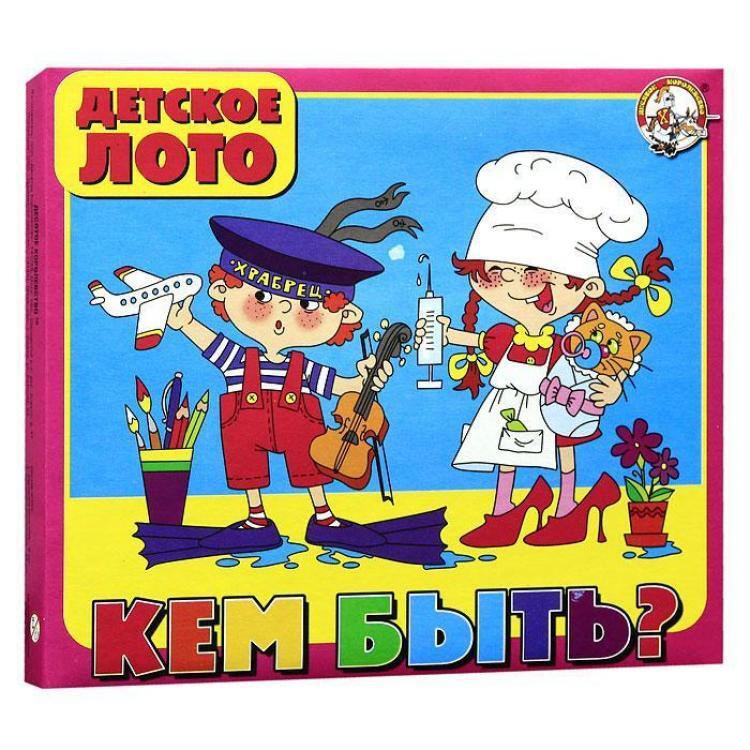 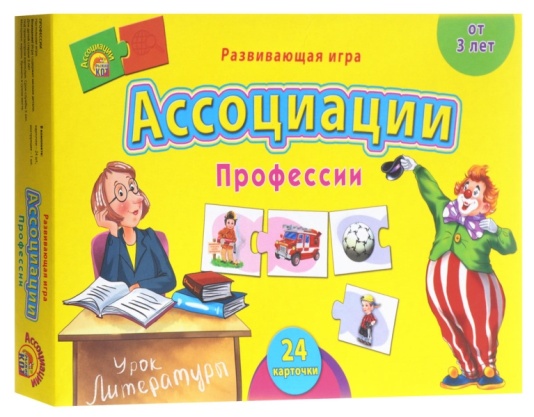 Основные направления
1.Приближение детей к труду взрослых
 2. Приближение работы взрослых к детям 
3. Совместная деятельность взрослого и ребенка
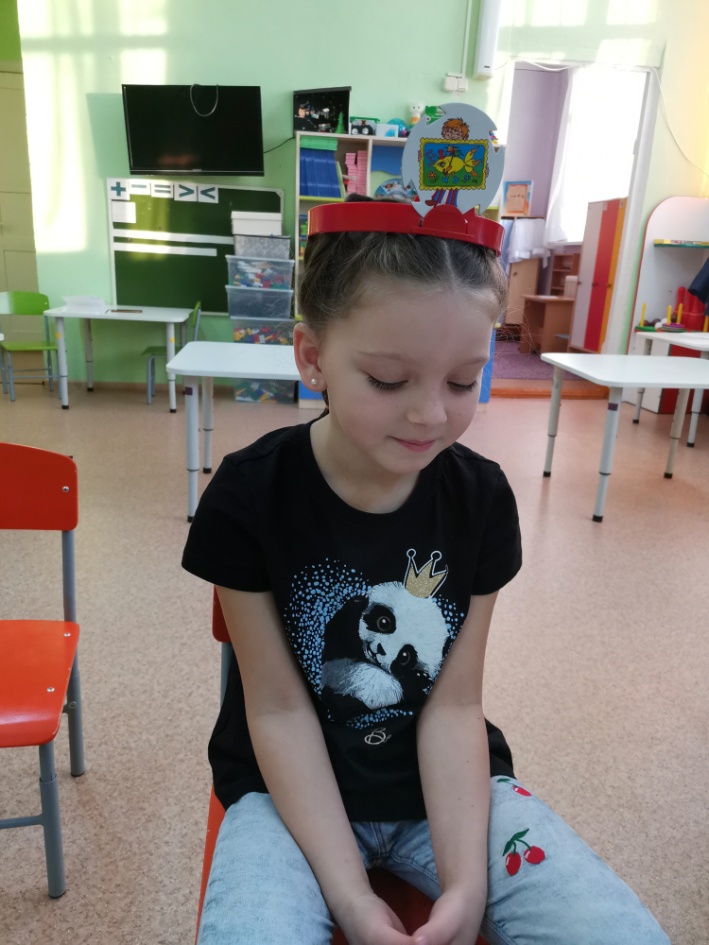 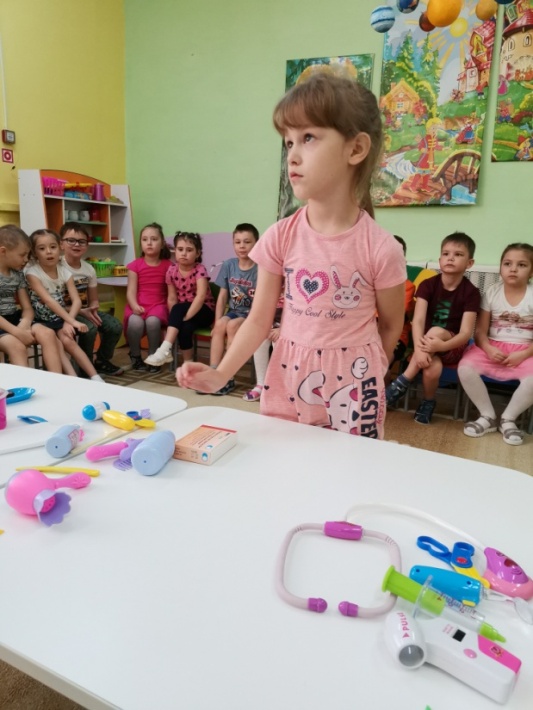 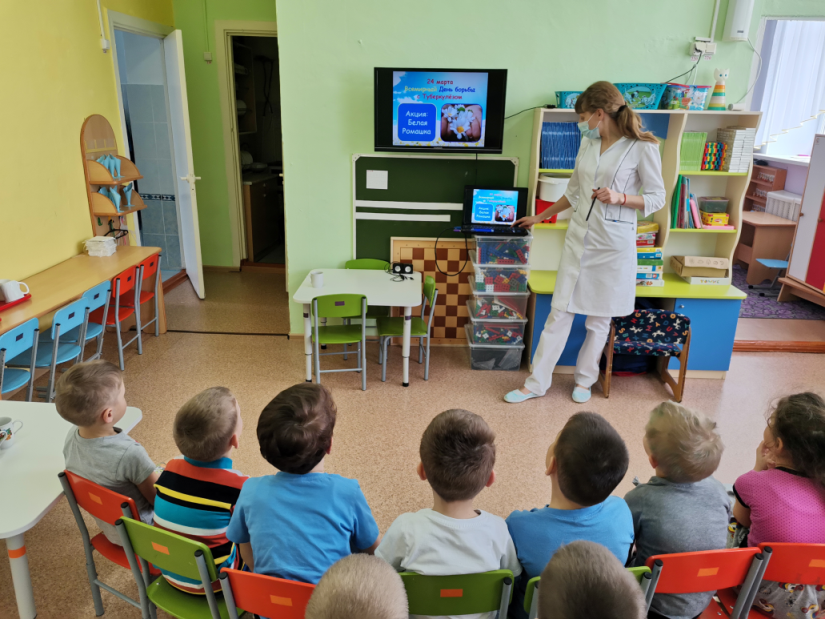 Рубрика «А у нас сегодня гость!»
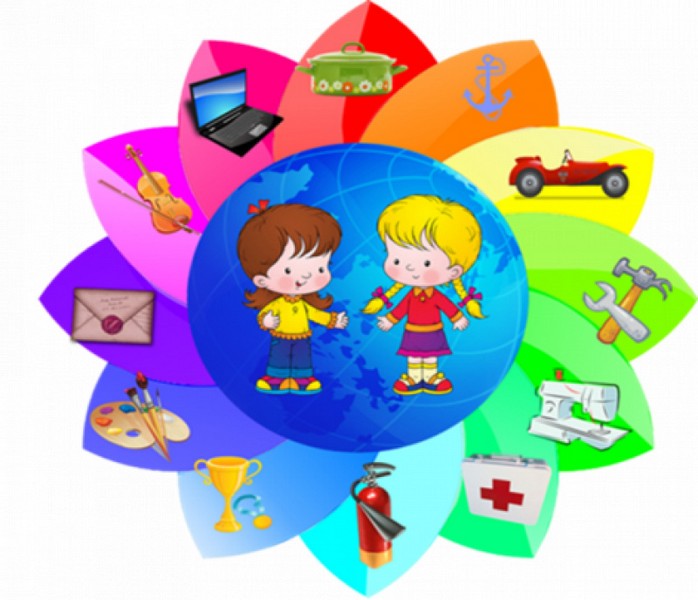